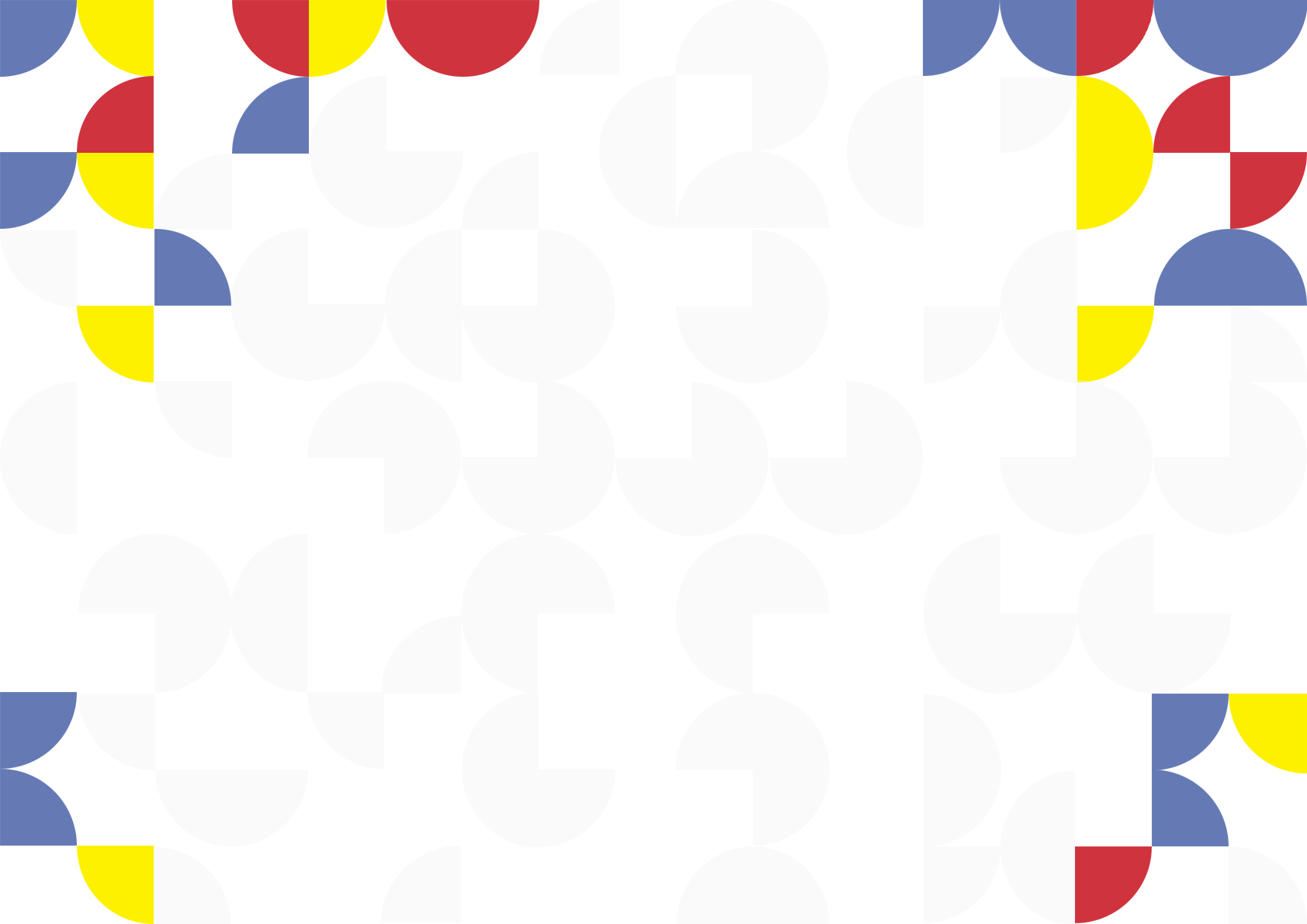 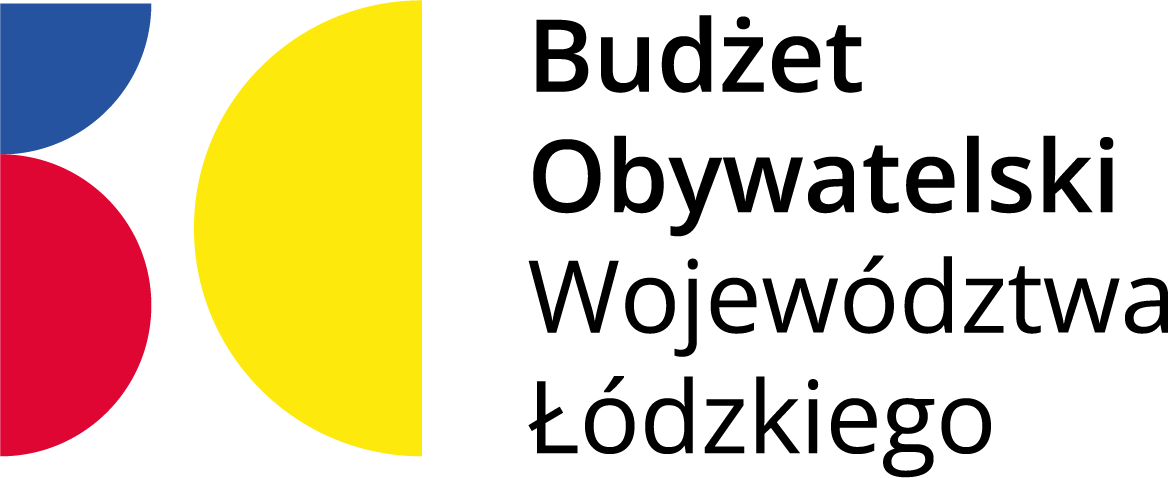 ZADANIE NR.5
(nazwa zadania)
3.500.000 PLN
(wartość zadania)
ZADANIE FINANSOWANE W RAMACH 
BUDŻETU OBYWATELSKIEGO
WOJEWÓDZTWA ŁÓDZKIEGO
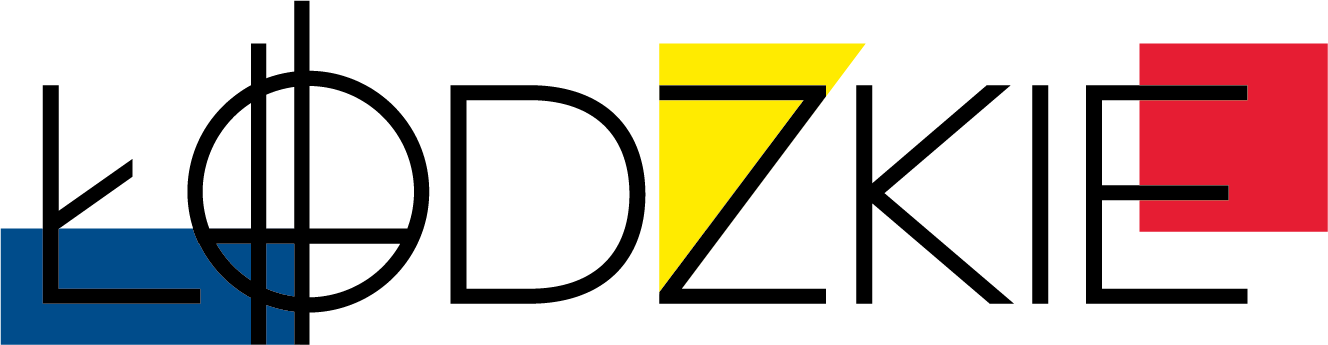